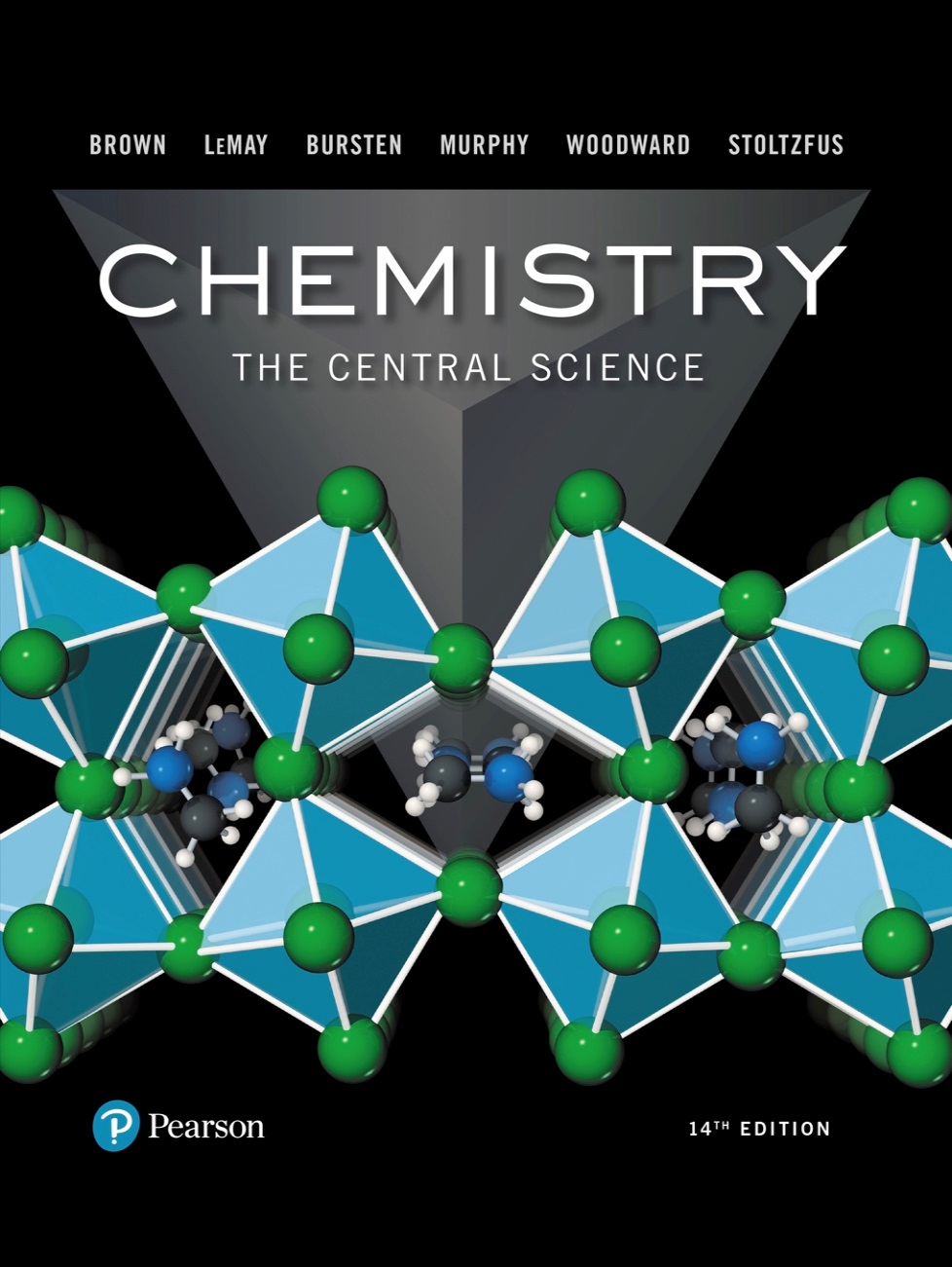 Lecture Presentation
Chapter 16 Acid–Base Equilibria
James F. Kirby
Quinnipiac University
Hamden, CT
Some Definitions
Arrhenius
An acid is a substance that, when dissolved in water, increases the concentration of hydrogen ions.
A base is a substance that, when dissolved in water, increases the concentration of hydroxide ions.
Brønsted–Lowry
An acid is a proton donor.
A base is a proton acceptor.
Water as a Proton Acceptor
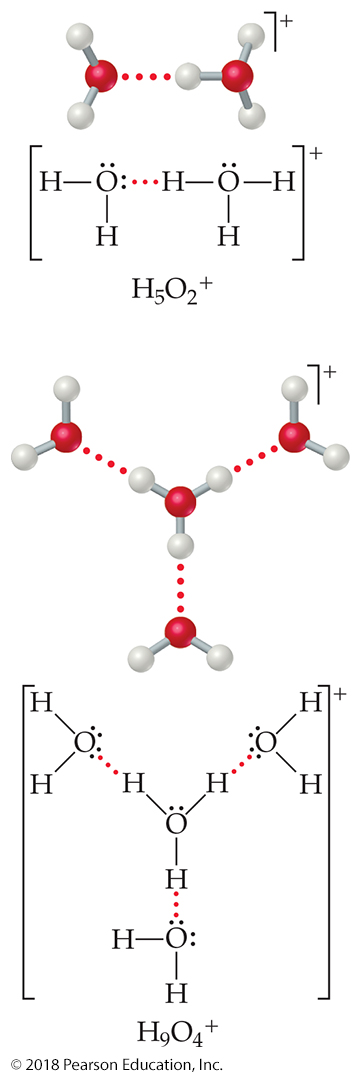 When a hydrogen ion is formed in water, it does not exist alone for long!
H-bonds form with water.
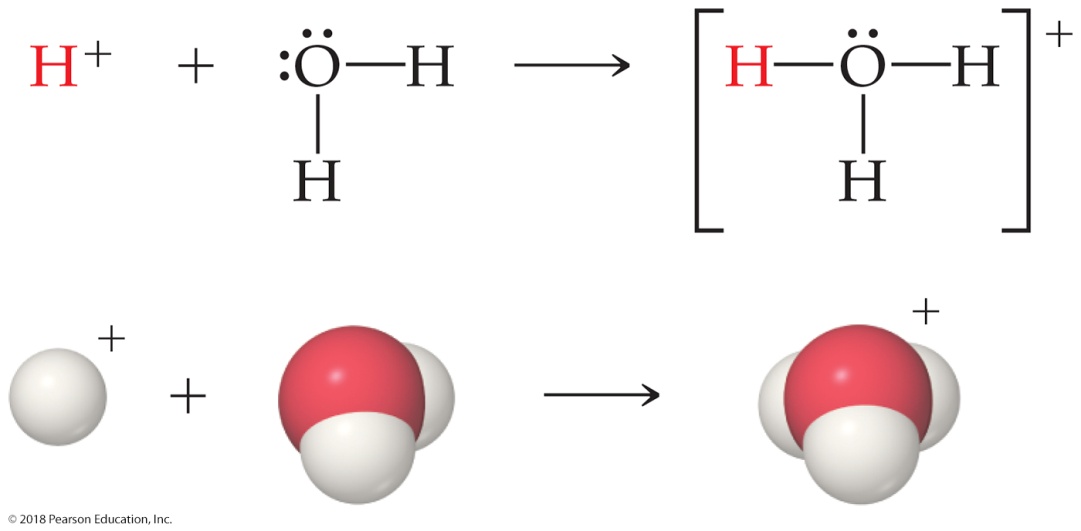 Brønsted–Lowry Acid and Base
A Brønsted–Lowry acid must have at least one removable (acidic) proton (H+) to donate.
A Brønsted–Lowry base must have at least one nonbonding pair of electrons to accept a proton (H+).
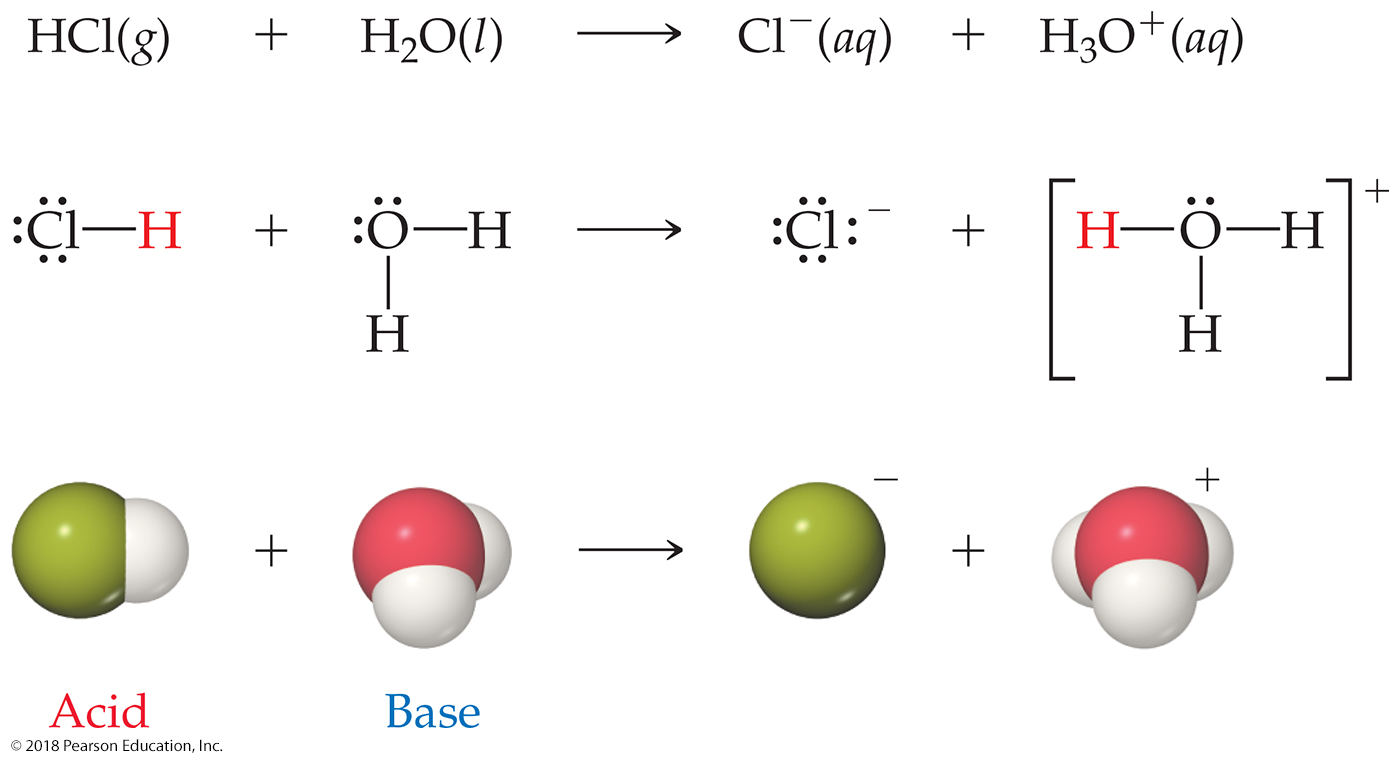 What Is Different about Water?
Water can act as a Brønsted–Lowry base and accept a proton (H+) from an acid, as on the previous slide.
It can also donate a proton and act as an acid, as is seen below.
This makes water amphiprotic.
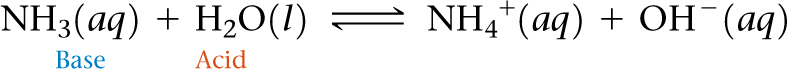 Conjugate Acids and Bases
Two formulas that differ by H+ are called a conjugate acid–base pair.
Reactions between acids and bases always yield their conjugate bases and acids.
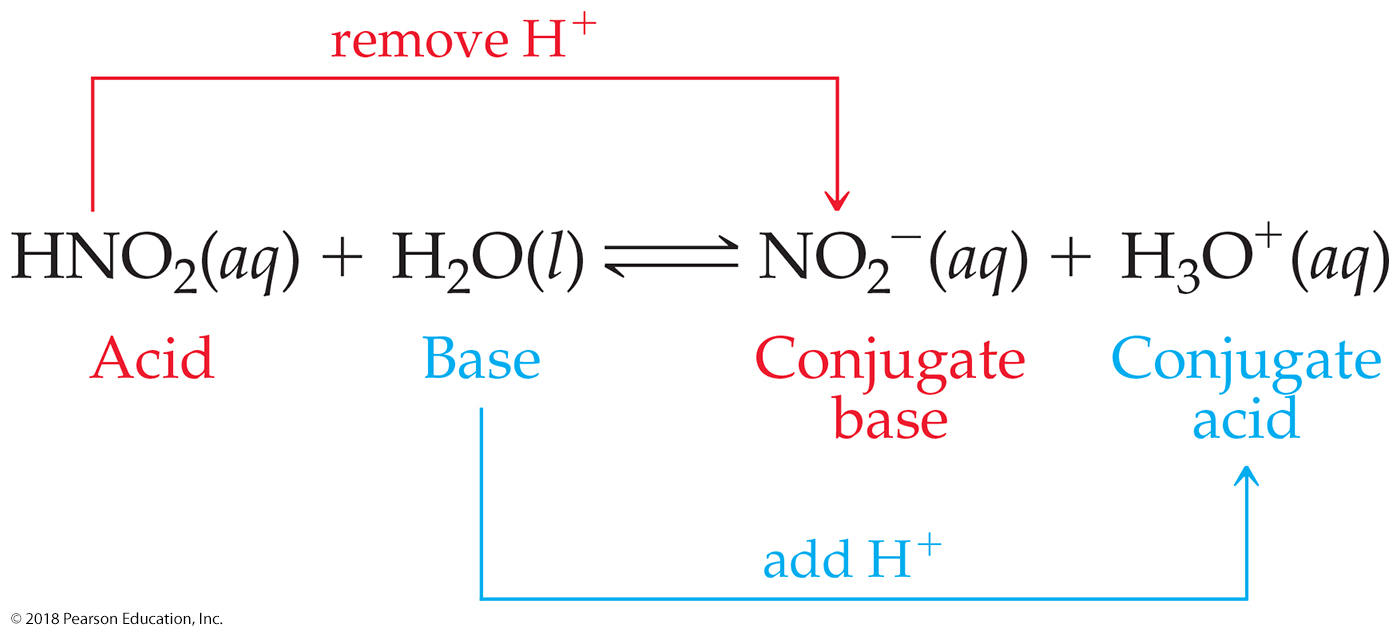 Relative Strengths of Acids and Bases
Acids above the line with H2O as a base are strong acids; their conjugate bases do not act as acids in water.
Bases below the line with H2O as an acid are strong bases; their conjugate acids do not act as acids in water.
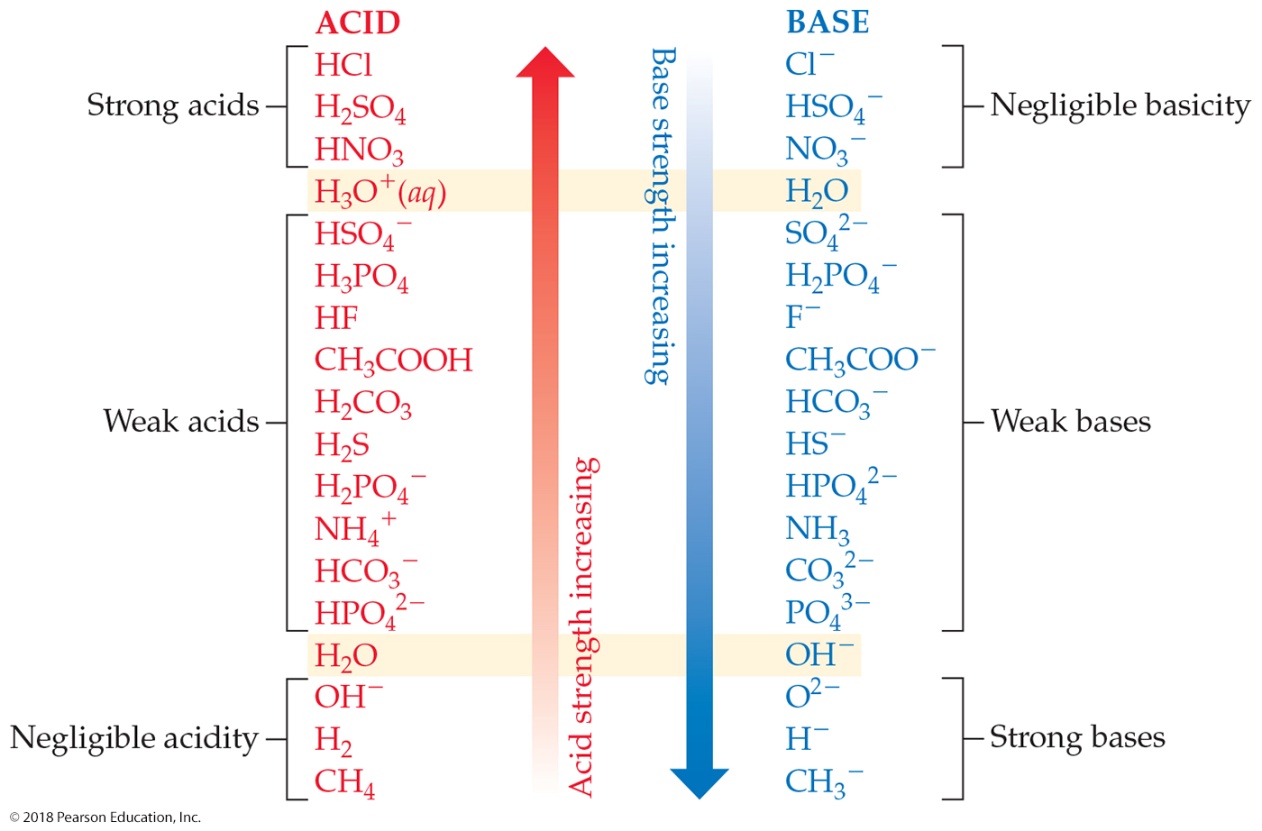 The substances between the lines with H2O are conjugate acid–base pairs in water.
Acid and Base Strength
In every acid–base reaction, equilibrium favors transfer of the proton from the stronger acid to the stronger base to form the weaker acid and the weaker base.
HCl(aq) + H2O(l)        H3O+(aq) + Cl(aq)
H2O is a much stronger base than Cl, so the equilibrium lies far to the right (K >> 1).
CH3COOH(aq) + H2O(l)       H3O+(aq) + CH3COO–(aq)
Acetate is a stronger base than H2O, so the equilibrium favors the left side (K < 1).
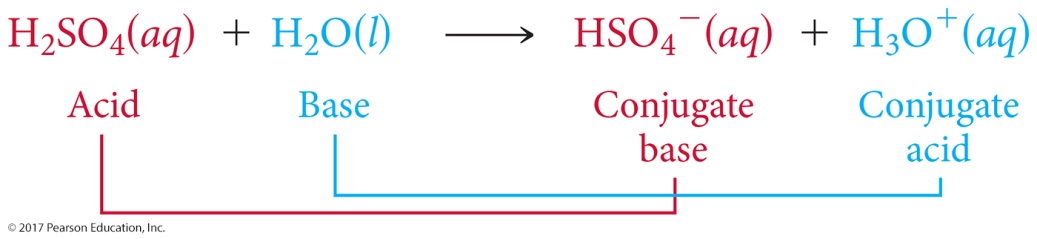 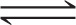 Autoionization of Water
Water is amphoteric.
In pure water, a few molecules act as bases and a few act as acids.
This is referred to as autoionization.
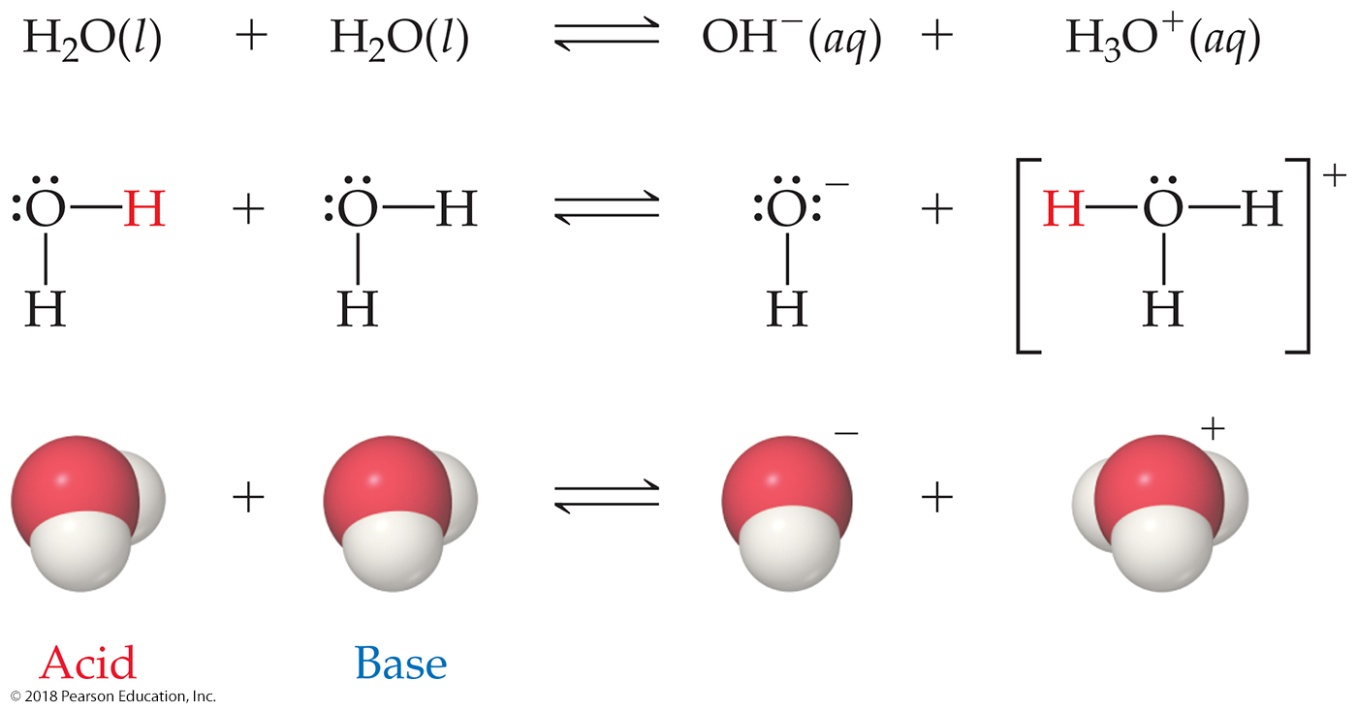 Ion Product Constant
The equilibrium expression for this process is
Kc = [H3O+][OH]

This special equilibrium constant is referred to as the ion product constant for water, Kw.
At 25 °C, Kw = 1.0  1014
Aqueous Solutions Can Be Acidic, Basic, or Neutral
If a solution is neutral, [H+] = [OH–].
If a solution is acidic, [H+] > [OH–].
If a solution is basic, [H+] < [OH–].
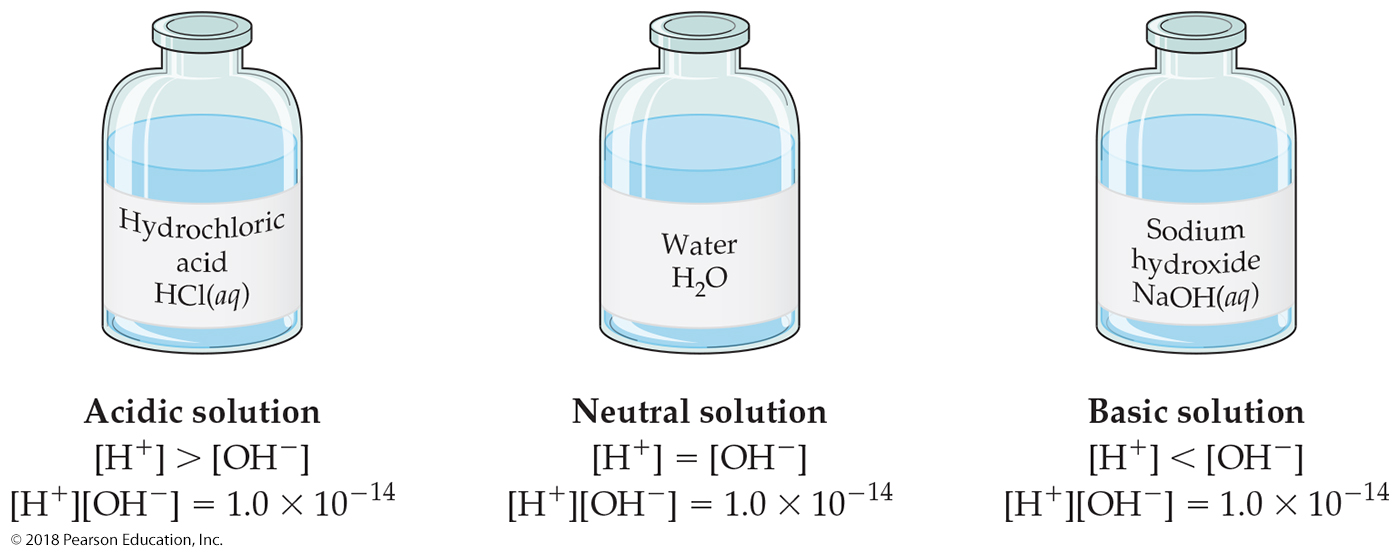 pH
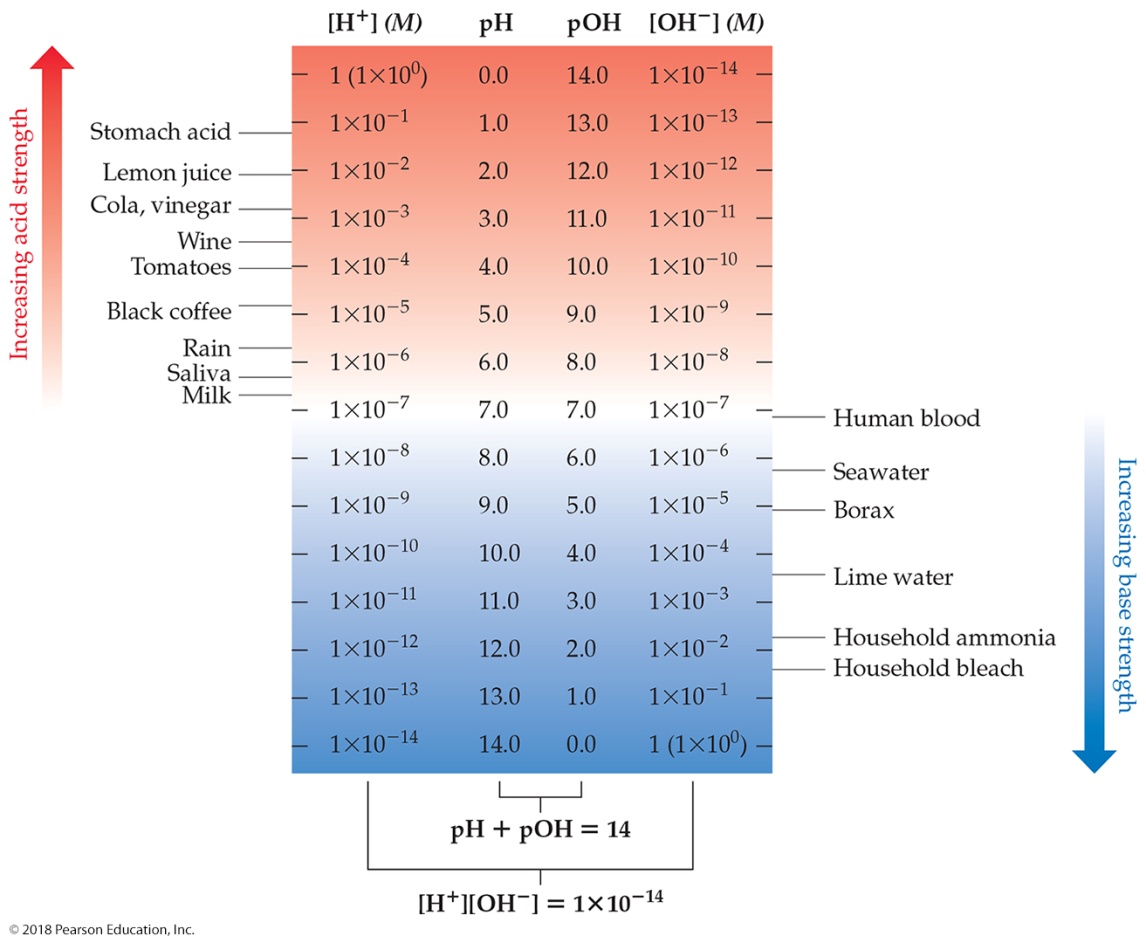 pH is a method of reporting hydrogen ion concentration.
pH = –log[H+]
Neutral pH is 7.00.
Acidic pH is below 7.00.
Basic pH is above 7.00.
Only the digits AFTER the decimal point are significant figures in logarithms.
Other “p” Scales
The “p” in pH tells us to take the –log of a quantity (in this case, hydrogen ions).
Some other “p” systems are
pOH: –log[OH]
pKw: –log Kw
Relating pH and pOH
Because
[H3O+][OH] = Kw = 1.0  1014
we can take the –log of the equation
–log[H3O+] + –log[OH] = –log Kw = 14.00
which results in
pH + pOH = pKw = 14.00
How Do We Measure pH?
One way to measure pH is with a pH meter.
pH meters are used for accurate measurement of pH; electrodes indicate small changes in voltage to detect pH.
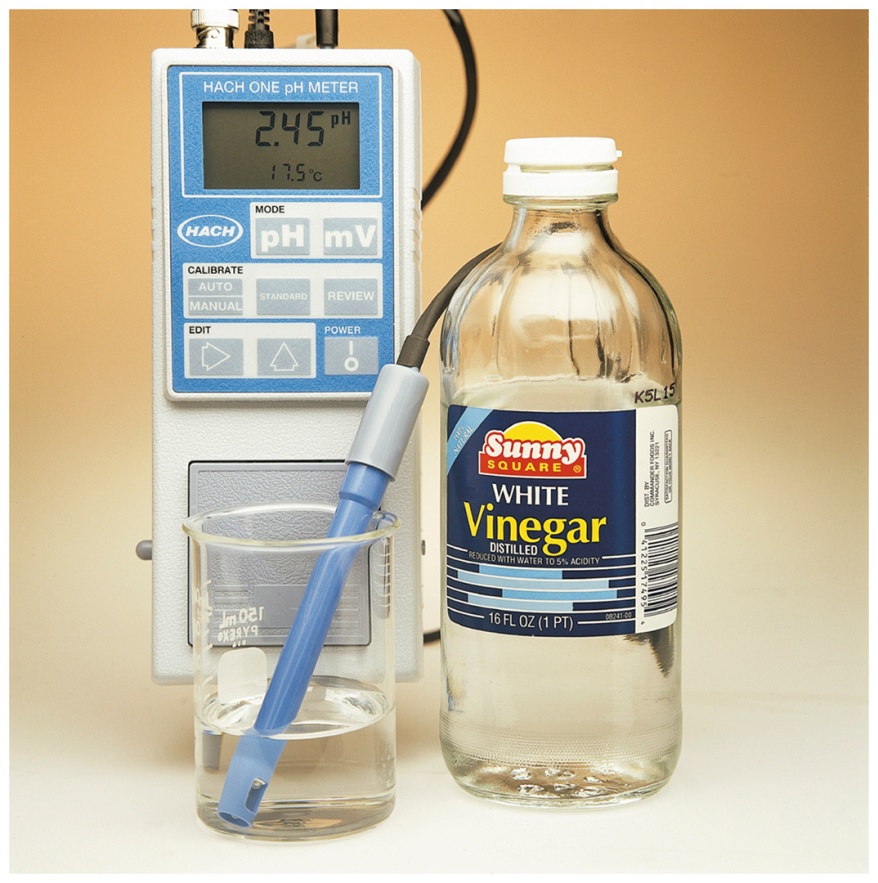 How Do We Measure pH?
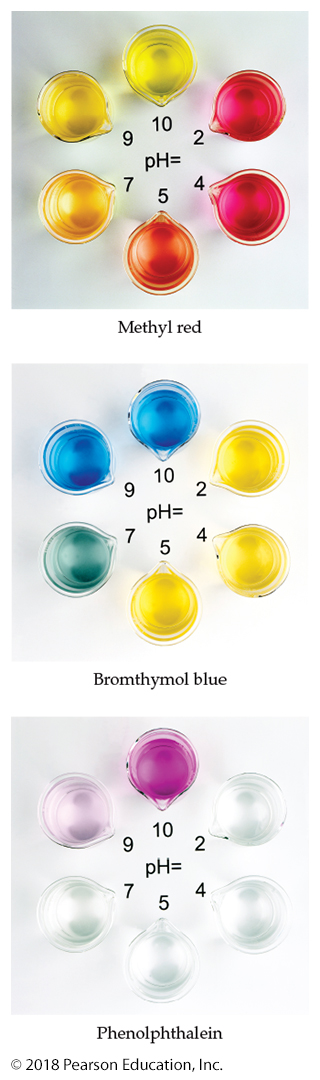 Another method is with indicators.
They give less accurate, but quick measurements.
An indicator is a compound that has one color in its acid form and another color in its basic form.
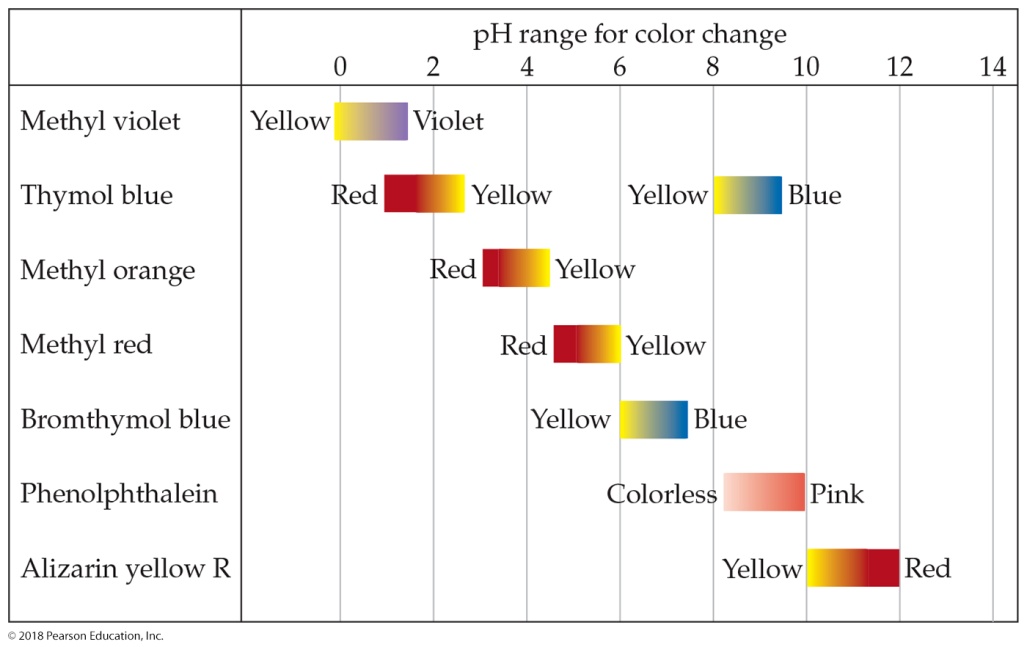 Strong Acids
You will recall that the seven strong acids are HCl, HBr, HI, HNO3, H2SO4, HClO3, and HClO4.
These are, by definition, strong electrolytes and exist totally as ions in aqueous solution; for example,
		HA  +  H2O        H3O+  +  A–
So, for the monoprotic strong acids,
[H3O+] = [acid]
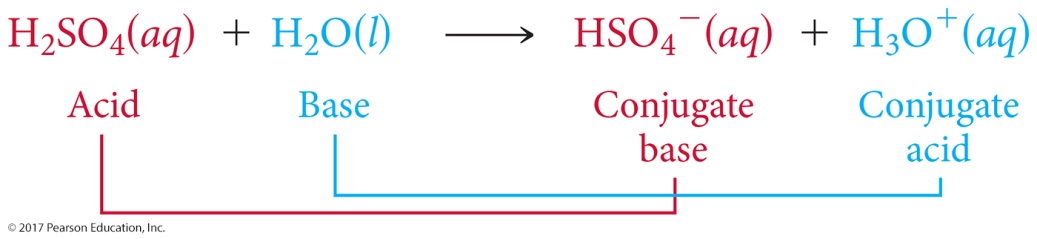 Strong Bases
Strong bases are the soluble hydroxides, which are the alkali metal and heavier alkaline earth metal hydroxides (Ca2+, Sr2+, and Ba2+; but their solubilities are low).
Again, these substances dissociate completely in aqueous solution; for example,
		MOH(aq)       M+(aq)  +  OH–(aq)      or
		M(OH)2(aq)       M2+(aq)  +  2 OH–(aq)
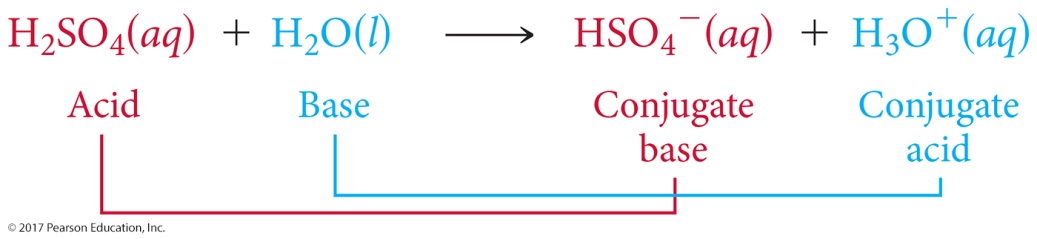 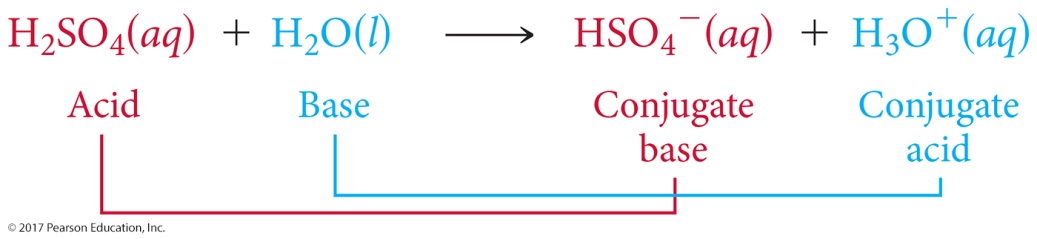 Weak Acids
For a weak acid, the equation for its dissociation is
    HA(aq)  +  H2O(l)       H3O+(aq)  +  A–(aq)
Since it is an equilibrium, there is an equilibrium constant related to it, called the acid-dissociation constant, Ka:   Ka = [H3O+][A–] / [HA]
The larger the value of Ka, the stronger the acid.
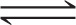 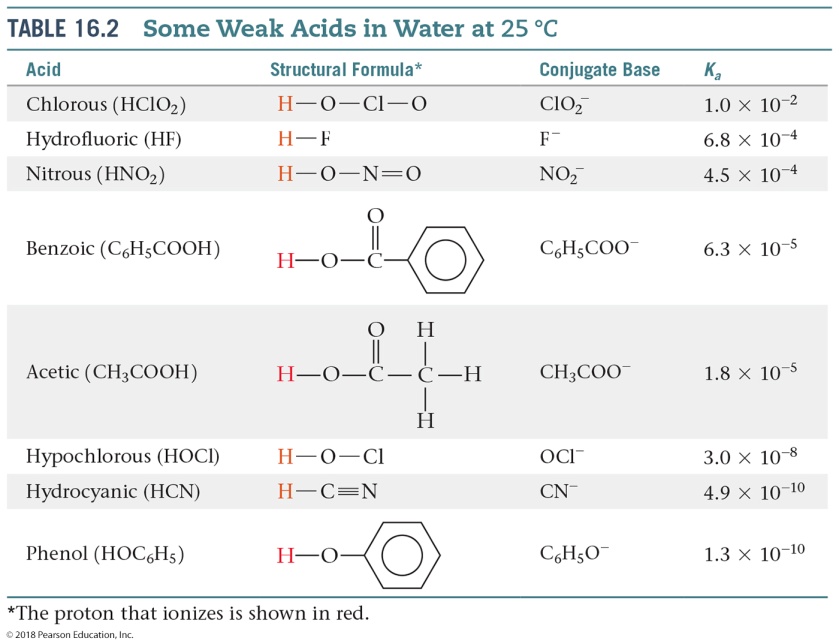 Comparing Strong and Weak Acids
What is present in solution for a strong acid versus a weak acid?
Strong acids completely dissociate to ions.
Weak acids only partially dissociate to ions.
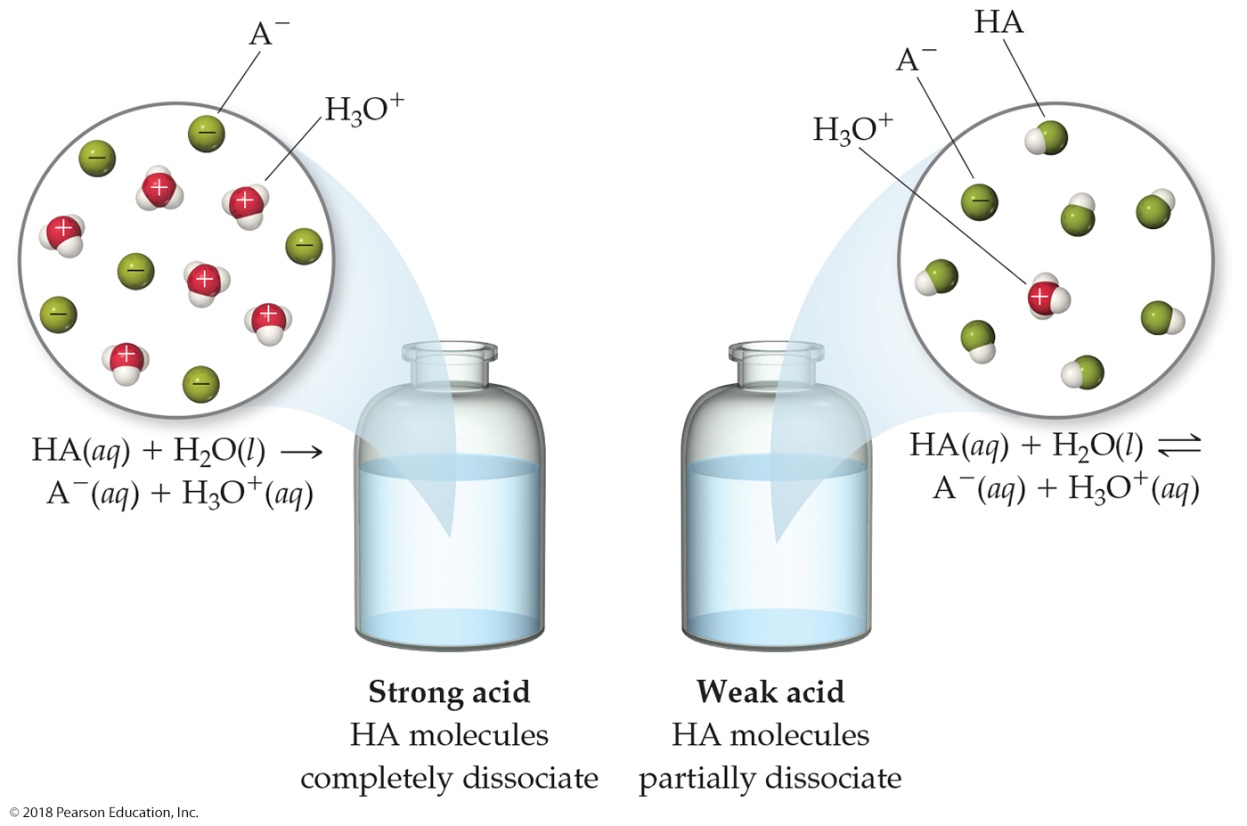 [H3O+][HCOO–]
[HCOOH]
Ka =
Calculating Ka from the pH
The pH of a 0.10 M solution of formic acid, HCOOH, at 25 °C is 2.38. Calculate Ka for formic acid at this temperature.
We know that

To calculate Ka, we need the equilibrium concentrations of all three things.
We can find [H3O+], which is the same as [HCOO–], from the pH.
[H3O+] = [HCOO–] = 10–2.38 = 4.2 × 10–3
Calculating Ka from pH
Now we can set up a table for equilibrium concentrations. We know initial HCOOH (0.10 M) and ion concentrations (0 M); we found equilibrium ion concentrations (4.2 × 10–3 M); so we calculate the change, then the equilibrium HCOOH concentration.
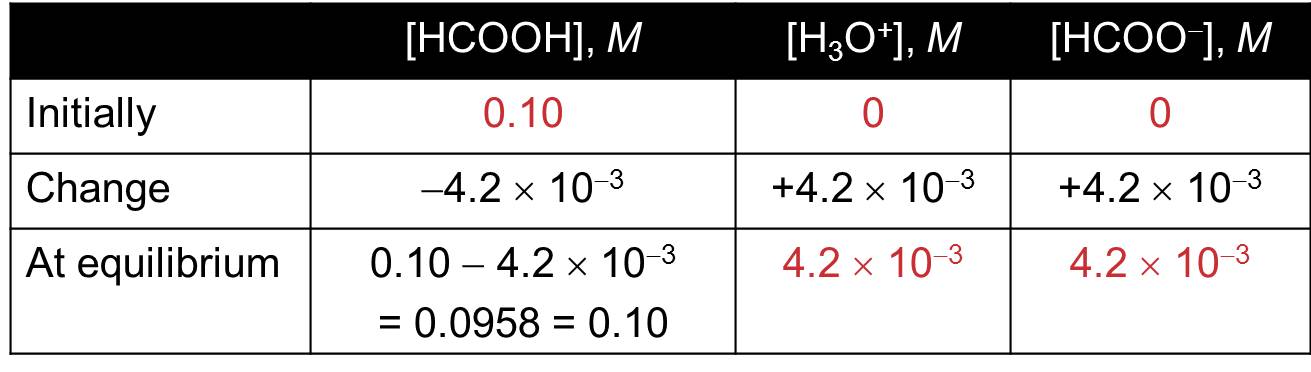 [4.2  103][4.2  103]
[0.10]
Ka =
= 1.8  104
Calculating Ka from pH
This allows us to calculate Ka by putting in the equilibrium concentrations.
[H3O+]eq
[HA]initial
4.2  103
0.10
Calculating Percent Ionization
Percent ionization =                  100
In this example,
		[H3O+]eq = 4.2  103 M
		 [HCOOH]initial = 0.10 M
Percent ionization =                  100
= 4.2%
Method to Follow to Calculate pH Using Ka
Write the chemical equation for the ionization equilibrium.
Write the equilibrium constant expression.
Set up a table for Initial/Change in/Equilibrium Concentration to determine equilibrium concentrations as a function of change (x).
Substitute equilibrium concentrations into the equilibrium constant expression and solve for x. (Make assumptions if you can!)
Example
Calculate the pH of a 0.30 M solution of acetic acid, HC2H3O2, at 25 °C.

  HC2H3O2 + H2O      H3O+ + C2H3O2–
  Ka  =  [H3O+][C2H3O2–] / [HC2H3O2]
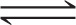 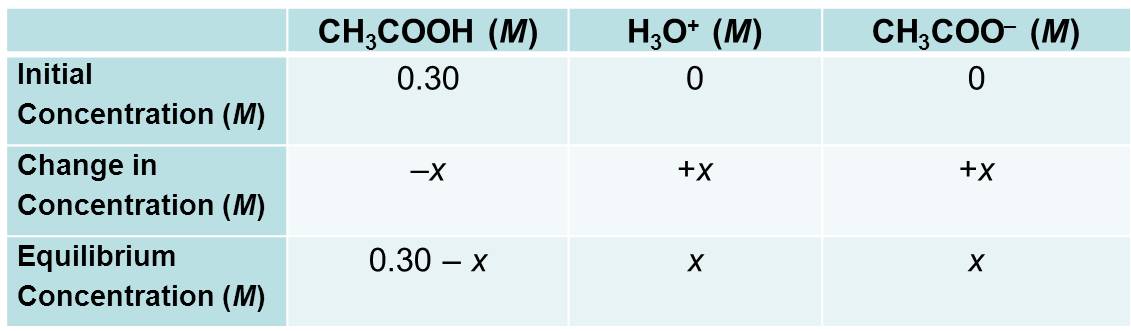 Example (concluded)
Ka  =  [H3O+][C2H3O2–] / [HC2H3O2]
           =  (x)(x) / (0.30 – x)
	If we assume that x << 0.30, then 0.30 – x becomes 0.30. The problem becomes easier, since we don’t have to use the quadratic formula to solve it.
Ka  =  1.8 × 10–5  =  x2 / 0.30, so x = 2.3 × 10–3
x = [H3O+], so pH = –log(2.3 × 10–3) = 2.64
Strong vs. Weak Acids—Another Comparison
Strong acid: [H+]eq = [HA]init
Weak acid: [H+]eq < [HA]init
This creates a difference in conductivity and in rates of chemical reactions.
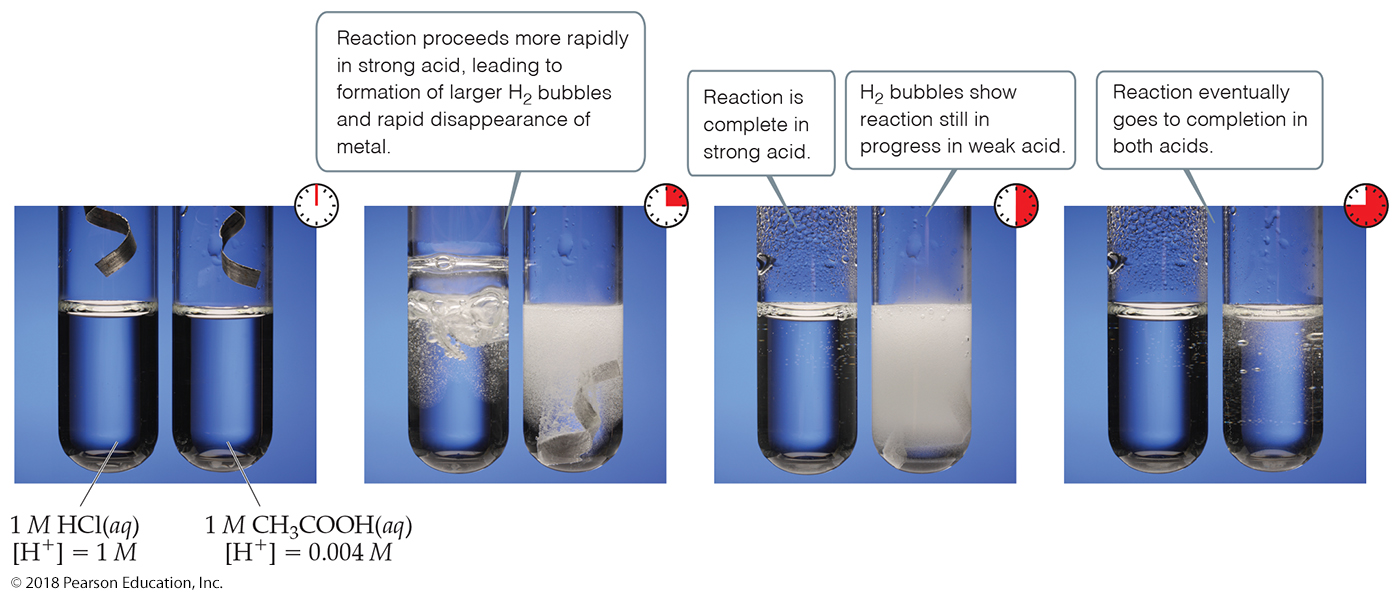 Polyprotic Acids
Polyprotic acids have more than one acidic proton.
It is always easier to remove the first proton than any successive proton.
If the factor in the Ka values for the first and second dissociation has a difference of 3 or greater, the pH generally depends only on the first dissociation.
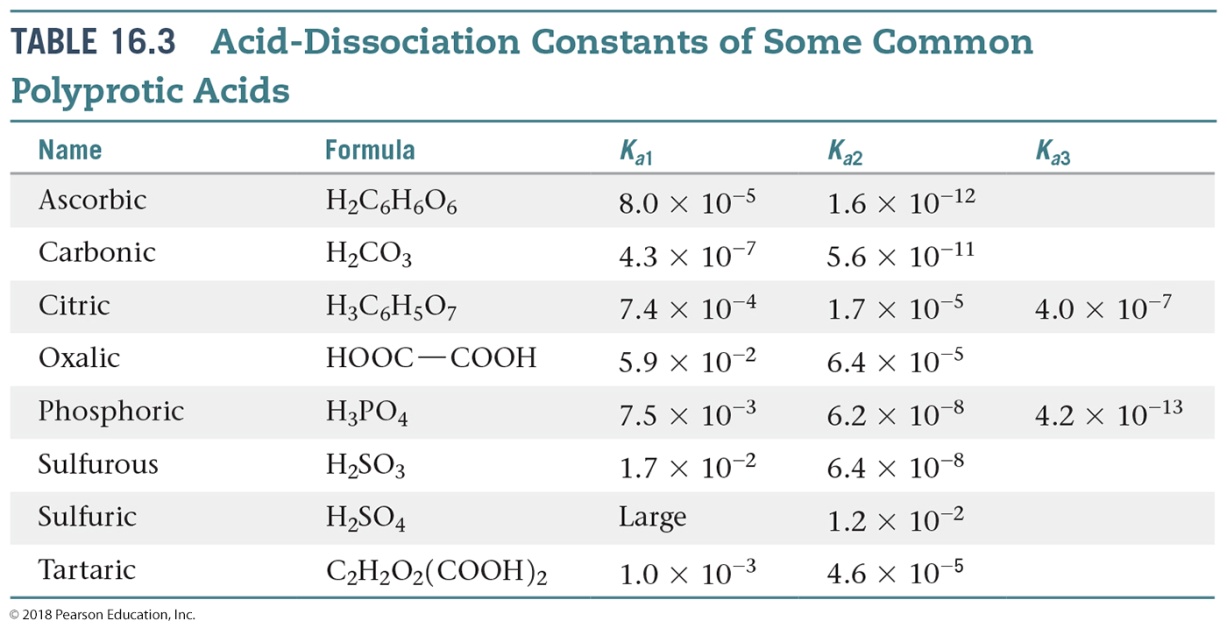 Weak Bases
Ammonia, NH3, is a weak base.
Like weak acids, weak bases have an equilibrium constant called the base-dissociation constant.
Equilibrium calculations work the same as for acids, using the base-dissociation constant instead.
Many bases contain N as an element due to the lone pair; organic derivatives of ammonia are called amines.
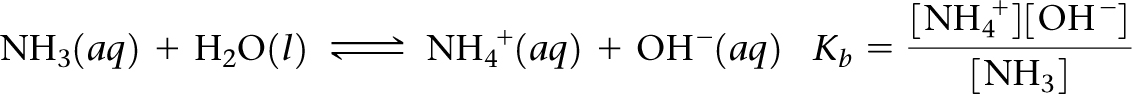 Types of Weak Bases
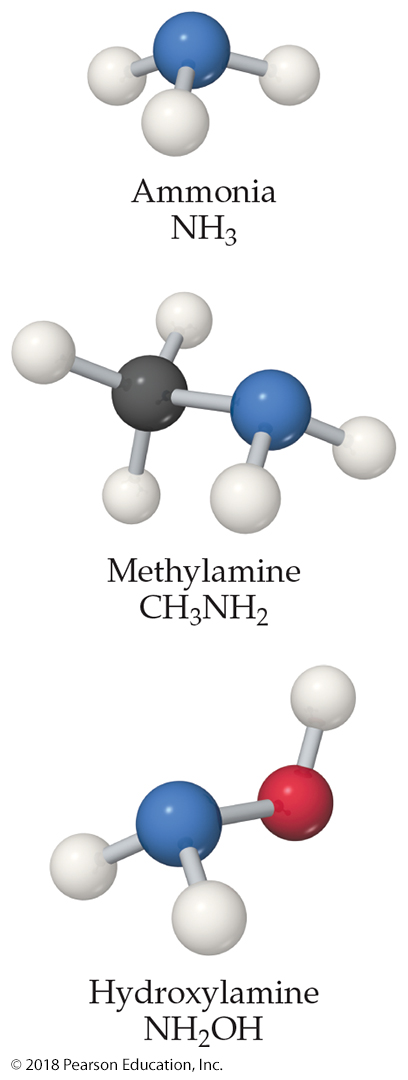 Two main categories
Neutral substances with an atom that has a nonbonding pair of electrons that can accept H+ (like ammonia and the amines)
Anions of weak acids, which are their conjugate bases
Base-Dissociation Constants
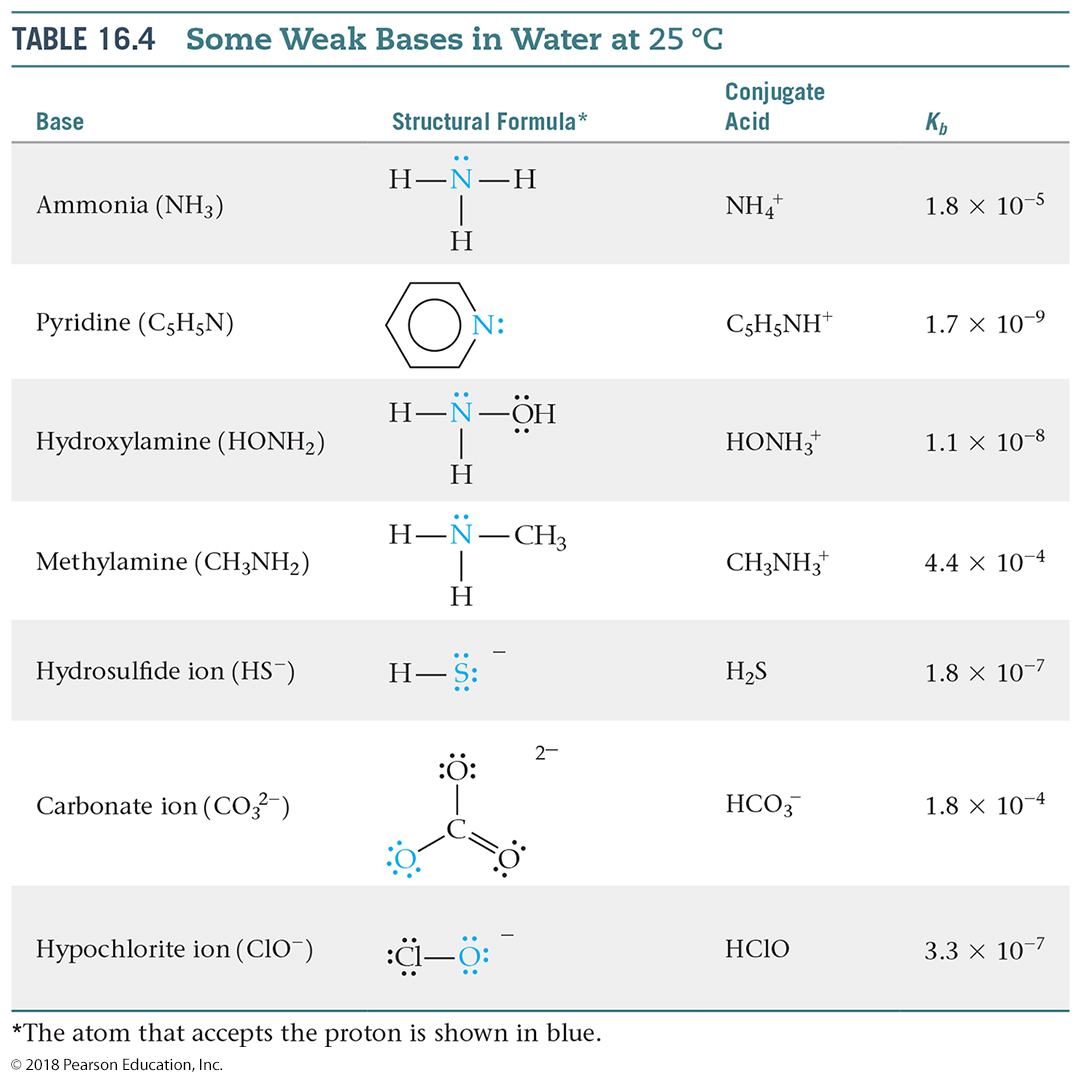 Example
What is the pH of 0.15 M NH3?

 NH3 + H2O       NH4+ + OH–
 Kb = [NH4+][OH–] / [NH3] = 1.8 × 10–5
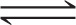 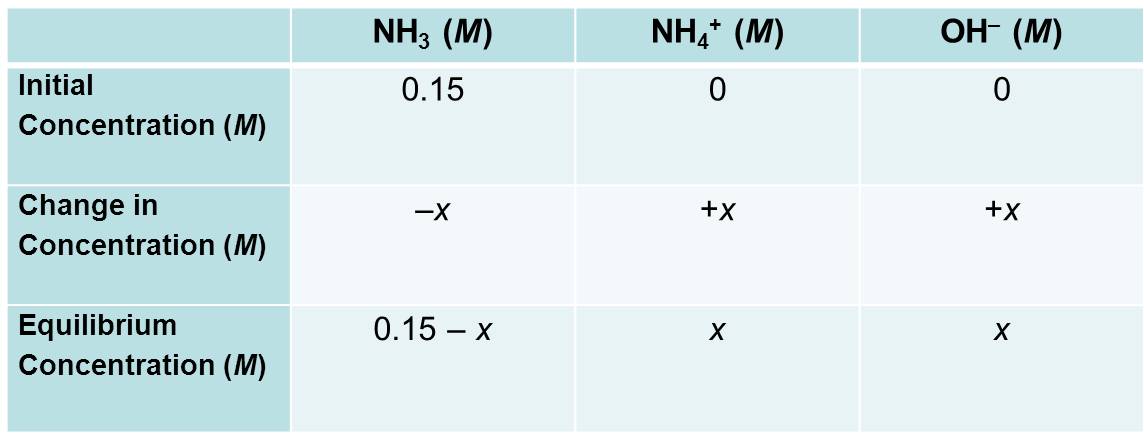 Example (completed)
1.8 × 10 – 5 = x2 / (0.15 – x)
If we assume that x << 0.15, 0.15 – x = 0.15.
Then: 1.8 × 10–5 = x2 / 0.15
and:	x = 1.6 × 10–3
Note: x is the molarity of OH–, so –log(x) will be the pOH  (pOH = 2.80) and [14.00 – pOH] is pH (pH = 11.20).
Relationship between Ka and Kb
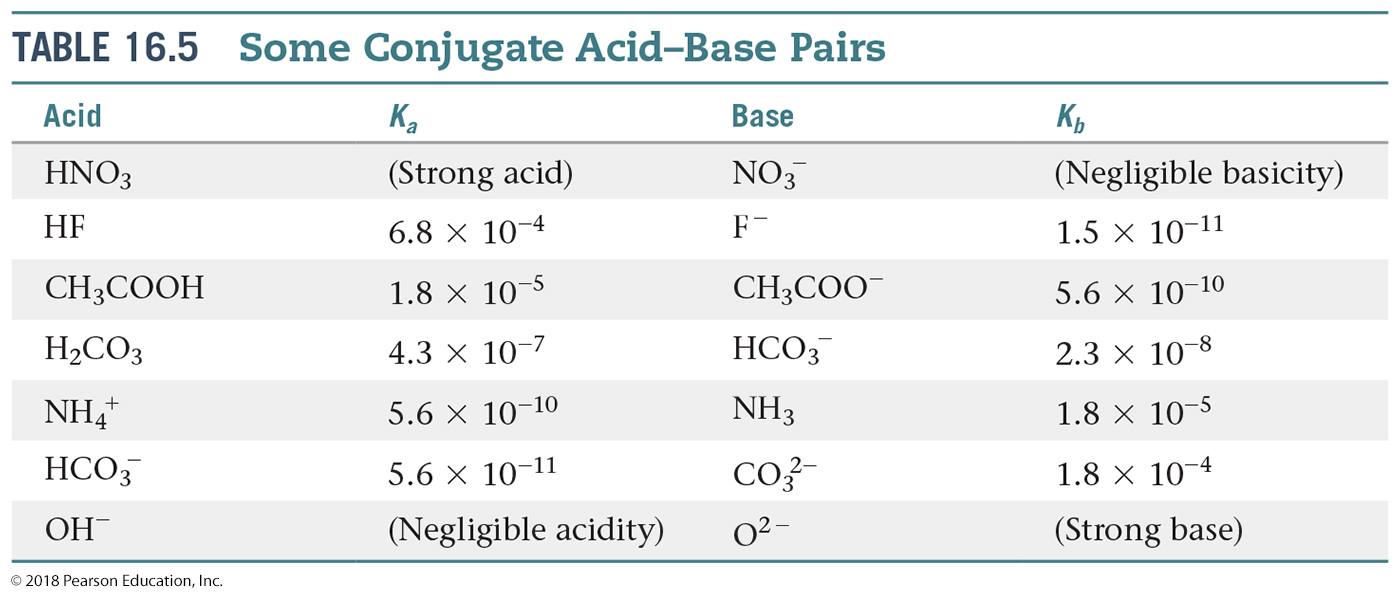 For a conjugate acid–base pair, Ka and Kb are related in this way:
Ka × Kb = Kw
Therefore, if you know one of them, you can calculate the other.
Acid–Base Properties of Salts
Many ions react with water to create H+ or OH–. The reaction with water is often called hydrolysis.
To determine whether a salt is an acid or a base, you need to look at the cation and anion separately.
The cation can be acidic or neutral.
The anion can be acidic, basic, or neutral.
Anions
Anions of strong acids are neutral. For example, Cl– will not react with water, so OH– can’t be formed.
Anions of weak acids are conjugate bases, so they create OH– in water; for example, C2H3O2– + H2O       HC2H3O2 + OH–
Protonated anions from polyprotic acids can be acids or bases: If Ka > Kb for the ion, the anion will be acidic; if Kb > Ka, the anion will be basic.
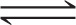 Cations
Group I or group II metal cations are neutral.
Polyatomic cations are typically the conjugate acids of a weak base; for example, NH4+.
Transition and post-transition metal cations are acidic. Why? (There are no H atoms in these cations!)
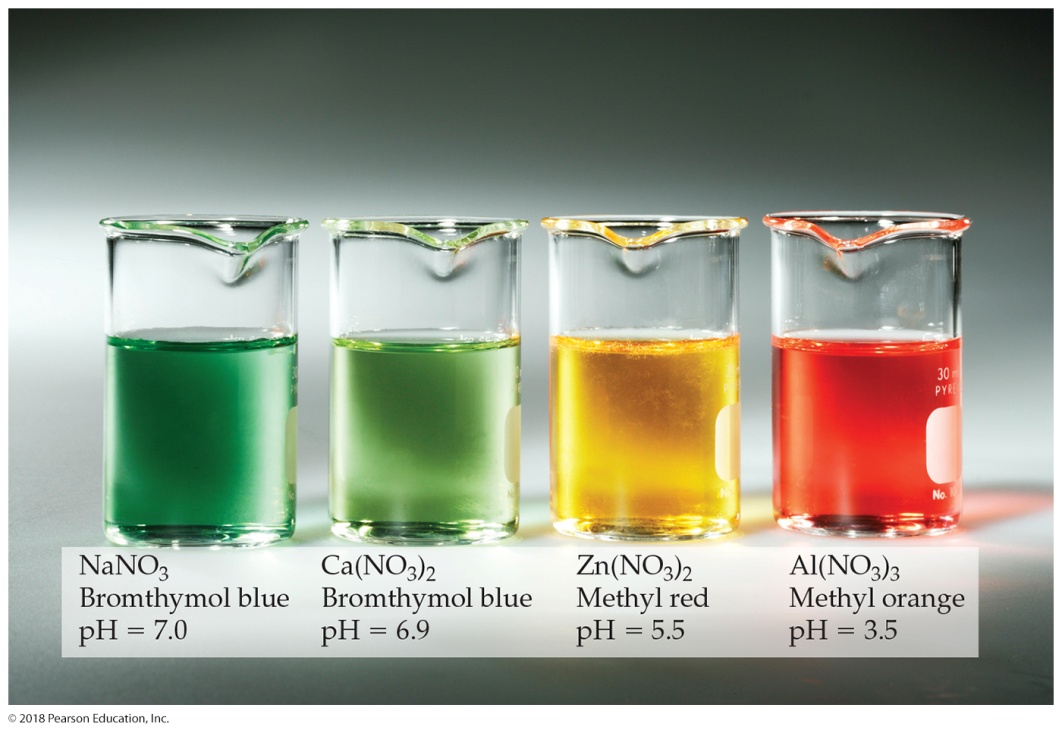 Hydrated Cations
Transition and post-transition metals form hydrated cations.
The water attached to the metal is more acidic than free water molecules, making the hydrated ions acidic.
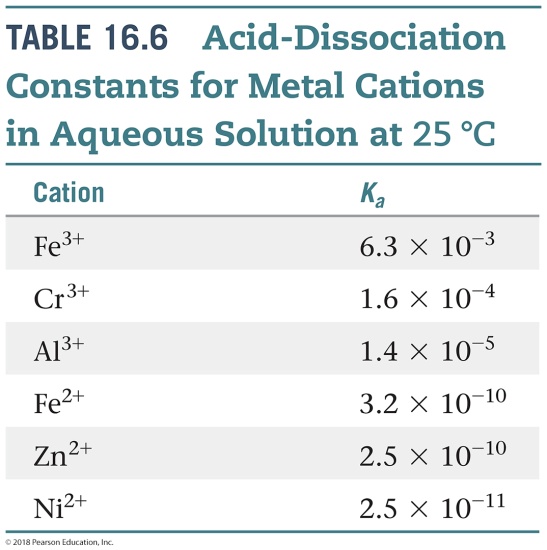 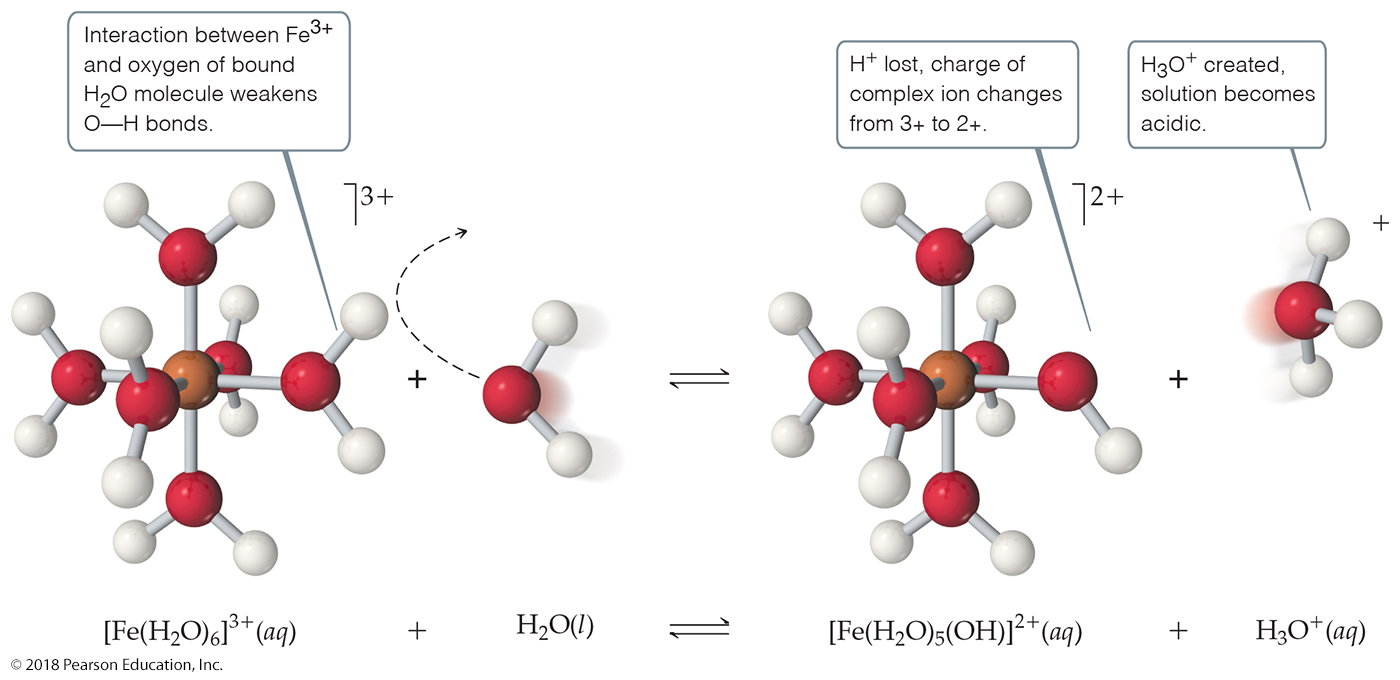 Salt Solutions—Acidic, Basic, or Neutral?
Group I/II metal cation with anion of a strong acid: neutral
Group I/II metal cation with anion of a weak acid: basic (like the anion)
Transition/post-transition metal cation or polyatomic cation with anion of a strong acid: acidic (like the cation)
Transition/post-transition metal cation or polyatomic cation with anion of a weak acid: compare Ka and Kb; whichever is greater dictates what the salt is.
Factors That Affect Acid Strength
H—A bond must be polarized with δ+ on the H atom and δ– on the A atom.
Bond strength: Weaker bonds can be broken more easily, making the acid stronger.
Stability of A–: More stable anion means stronger acid.
Binary Acids
Binary acids consist of H and one other element.
Within a group, H—A bond strength is generally the most important factor.
Within a period, bond polarity is the most important factor to determine acid strength.
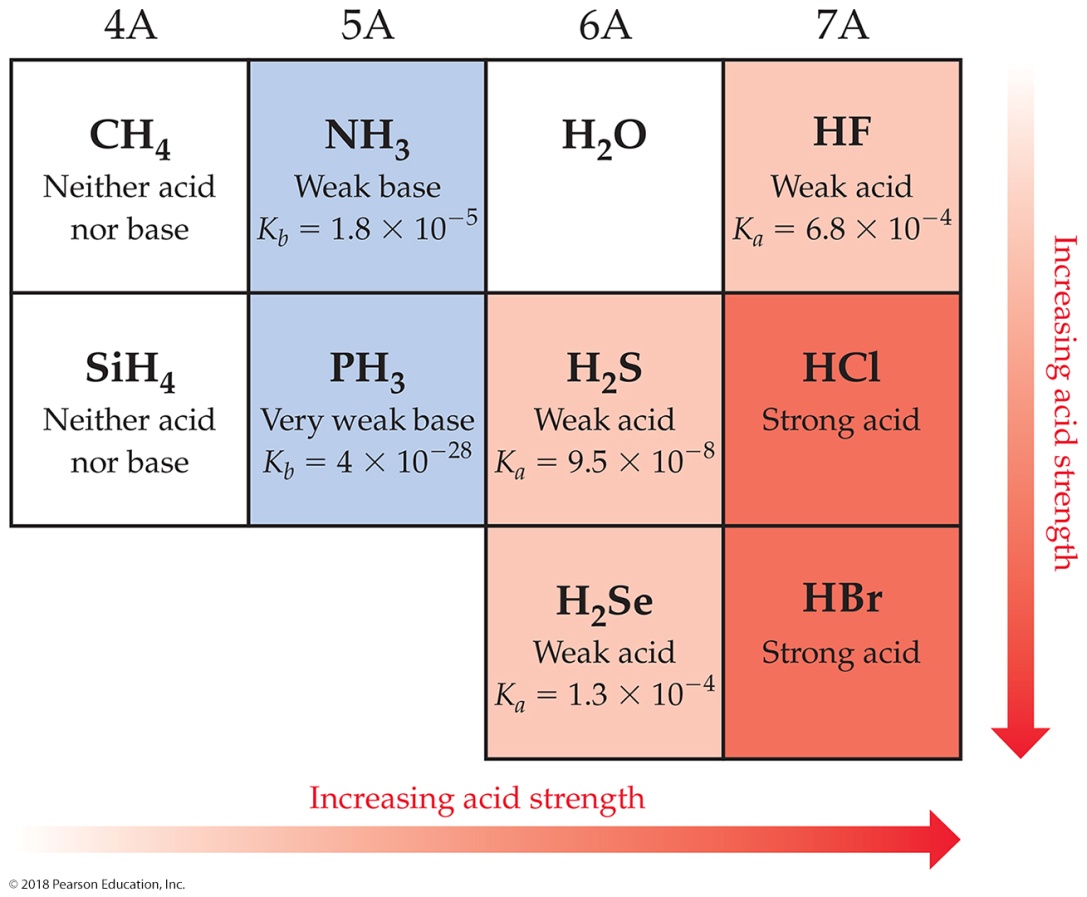 Oxyacids
Oxyacids consist of H, O, and one other element, which is a nonmetal.
Generally, as the electronegativity of the nonmetal increases, the acidity increases for acids with the same structure.
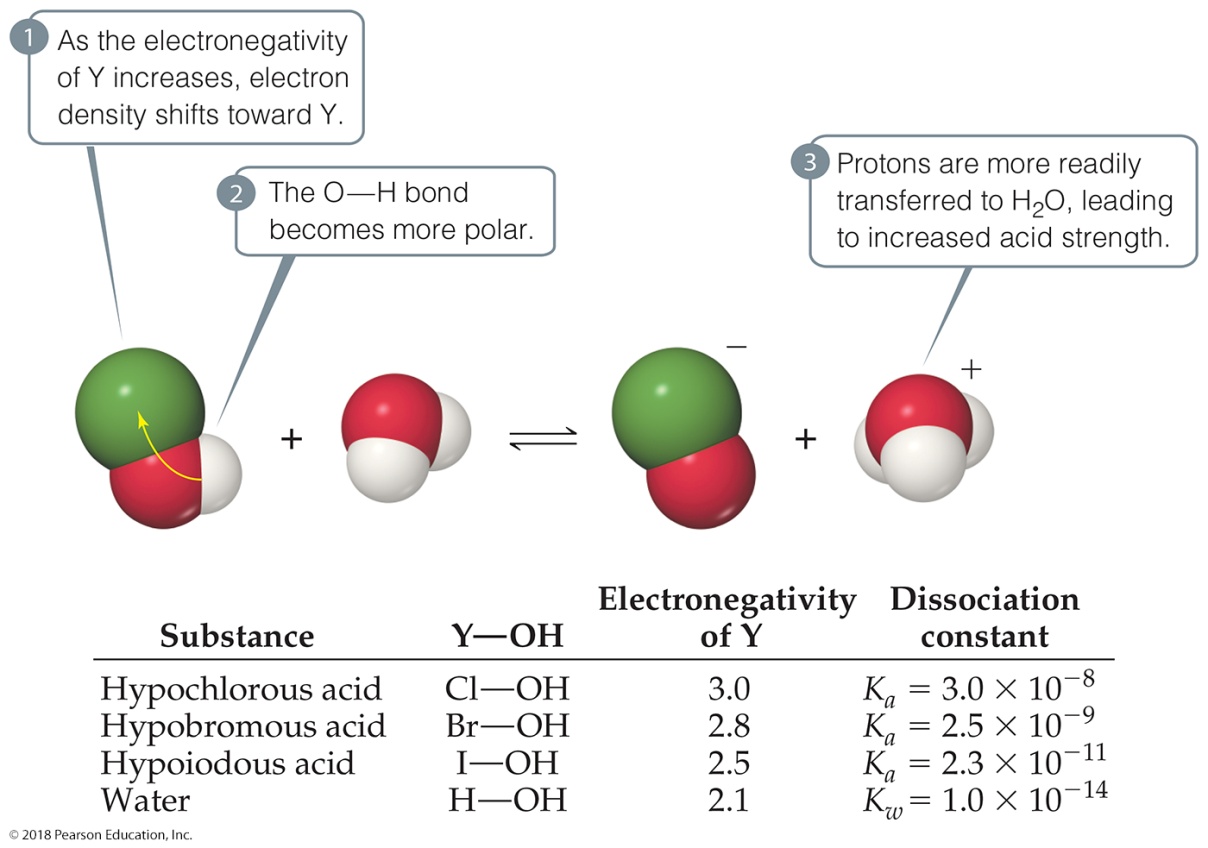 Oxyacids with Same “Other” Element
If an element can form more than one oxyacid, the oxyacid with more O atoms is more acidic; for example, sulfuric acid versus sulfurous acid.
Another way of saying it: If the oxidation number increases, the acidity increases.
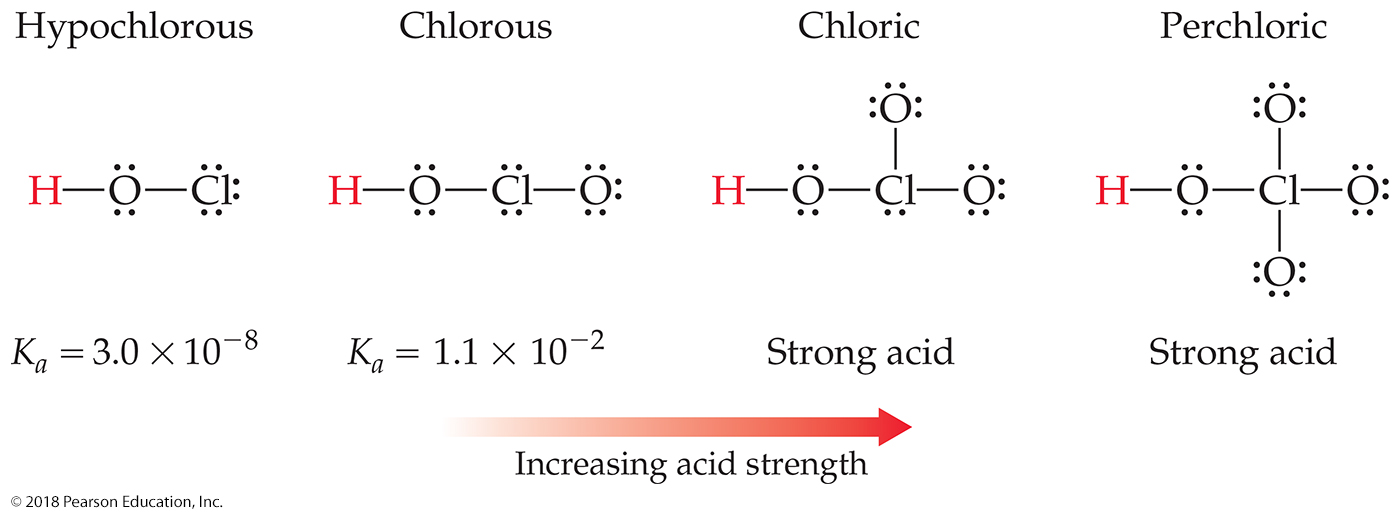 Carboxylic Acids
Carboxylic acids are organic acids containing the —COOH group.
Factors contributing to their acidic behavior:
Other O attached to C draws electron density from O—H bond, increasing polarity.
Its conjugate base (carboxylate anion) has resonance forms to stabilize the anion.
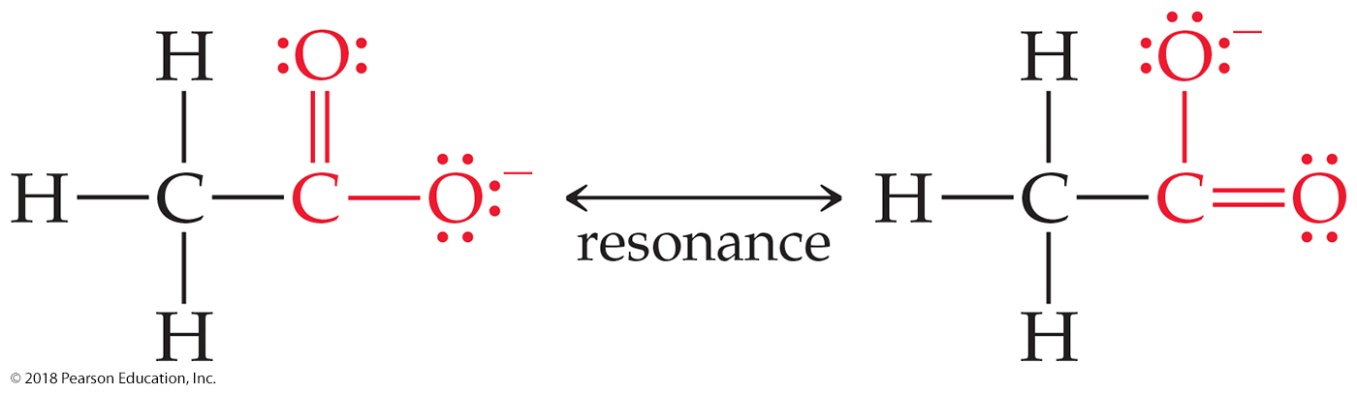 Lewis Acid/Base Chemistry
Lewis acids are electron pair acceptors.
Lewis bases are electron pair donors.
All Brønsted–Lowry acids and bases are also called Lewis acids and bases.
There are compounds that do not meet the Brønsted–Lowry definition that meet the Lewis definition.
Comparing Ammonia’s Reaction with H+ and BF3
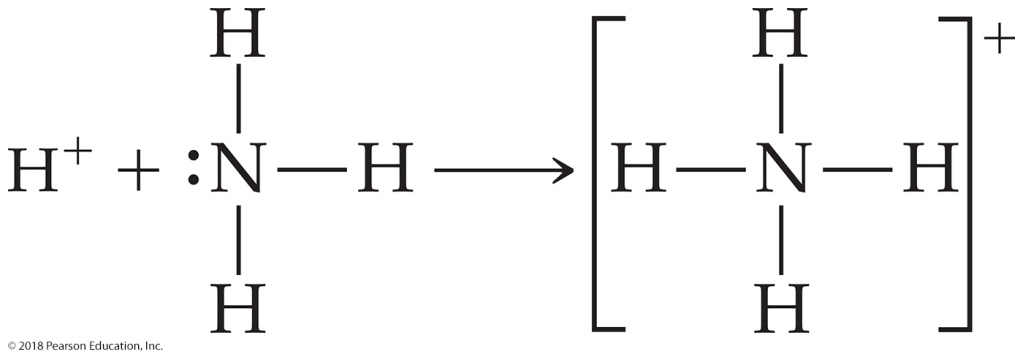 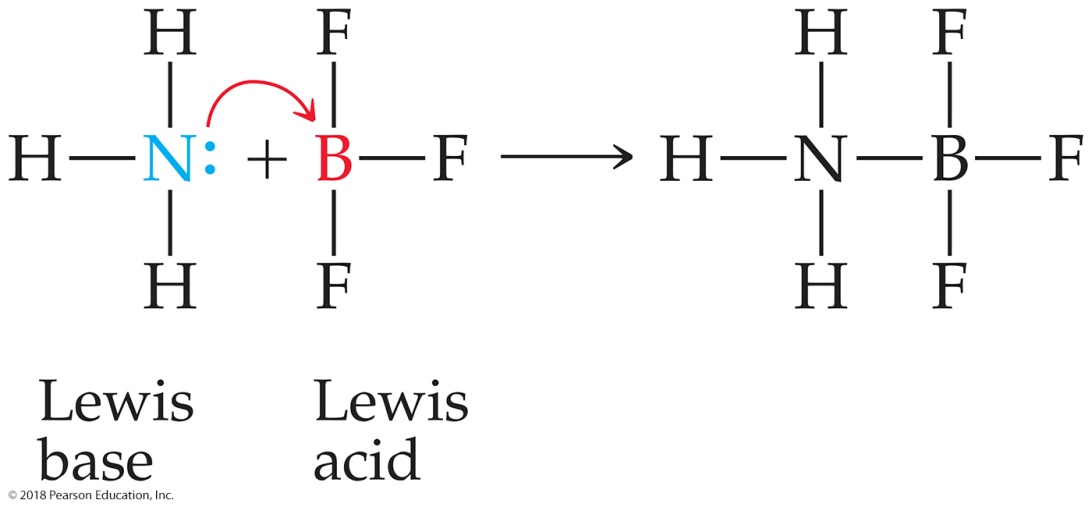 Lewis Acid–Base Chemistry and Hydrated Metal Cations
The hydrated metal cations are primary examples of electron pair donor/acceptor chemistry.
Higher charges result in stronger water to metal bonds, making them stronger acids.
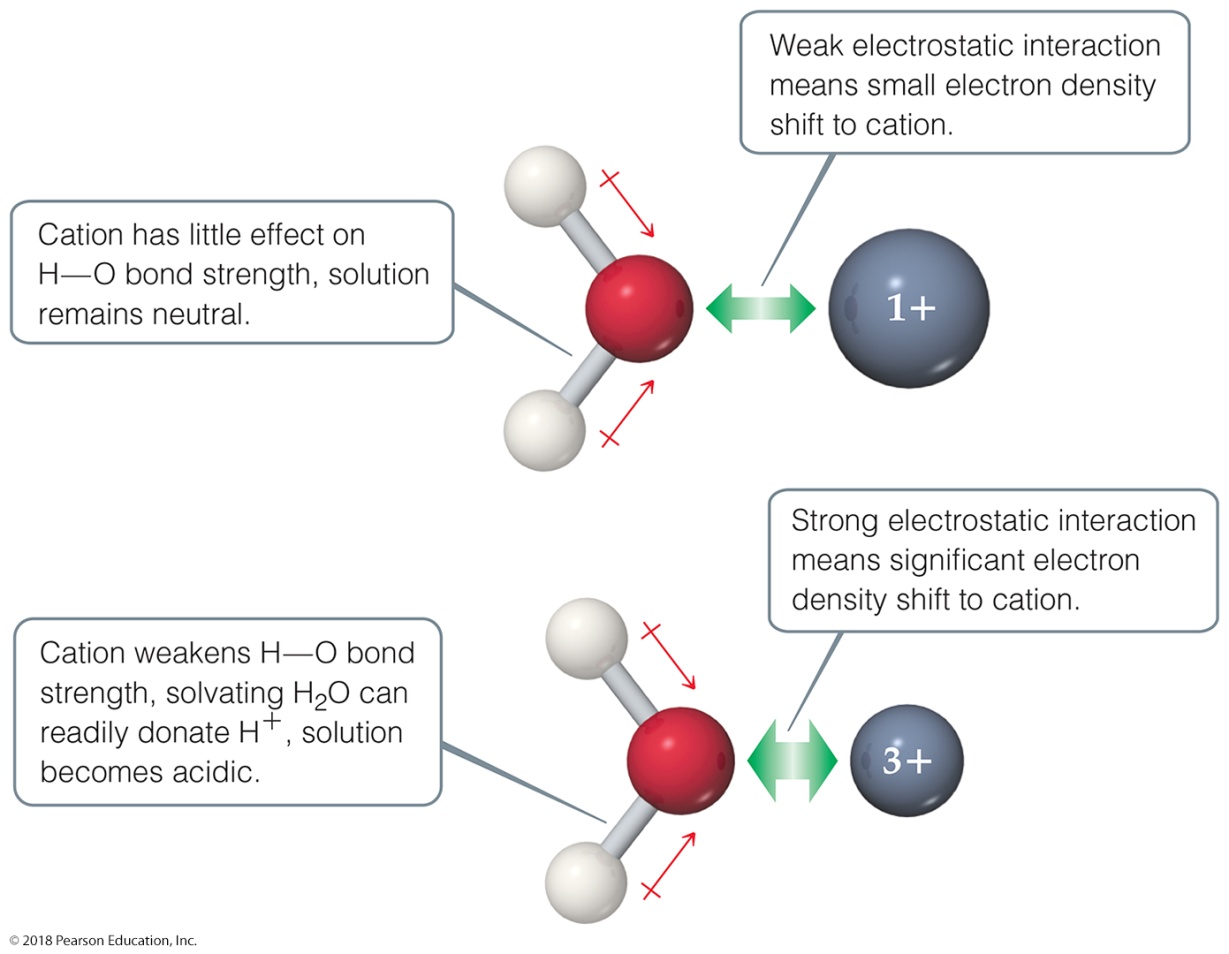